:
CÁMARA GESELL: EXPERIENCIA GUATEMALA
MSc. Ingrid Vannesa Cifuentes Arrivillaga
Participación de la víctima como agraviada
Participación de la víctima como querellante 
Instituto de la Víctima 
Participación de la PGN 
Entidades de albergue
INDICADORES EN VÍCTIMAS
Detección 
Indicadores en explotación sexual
Indicadores en servidumbre
Indicadores de trata en su modalidad de mendicidad
Indicadores de trata en explotación sexual
Fuente:  Guía de Criterios de Actuación Judicial, Perspectiva de Derechos Humanos
CÁMARA GESELL
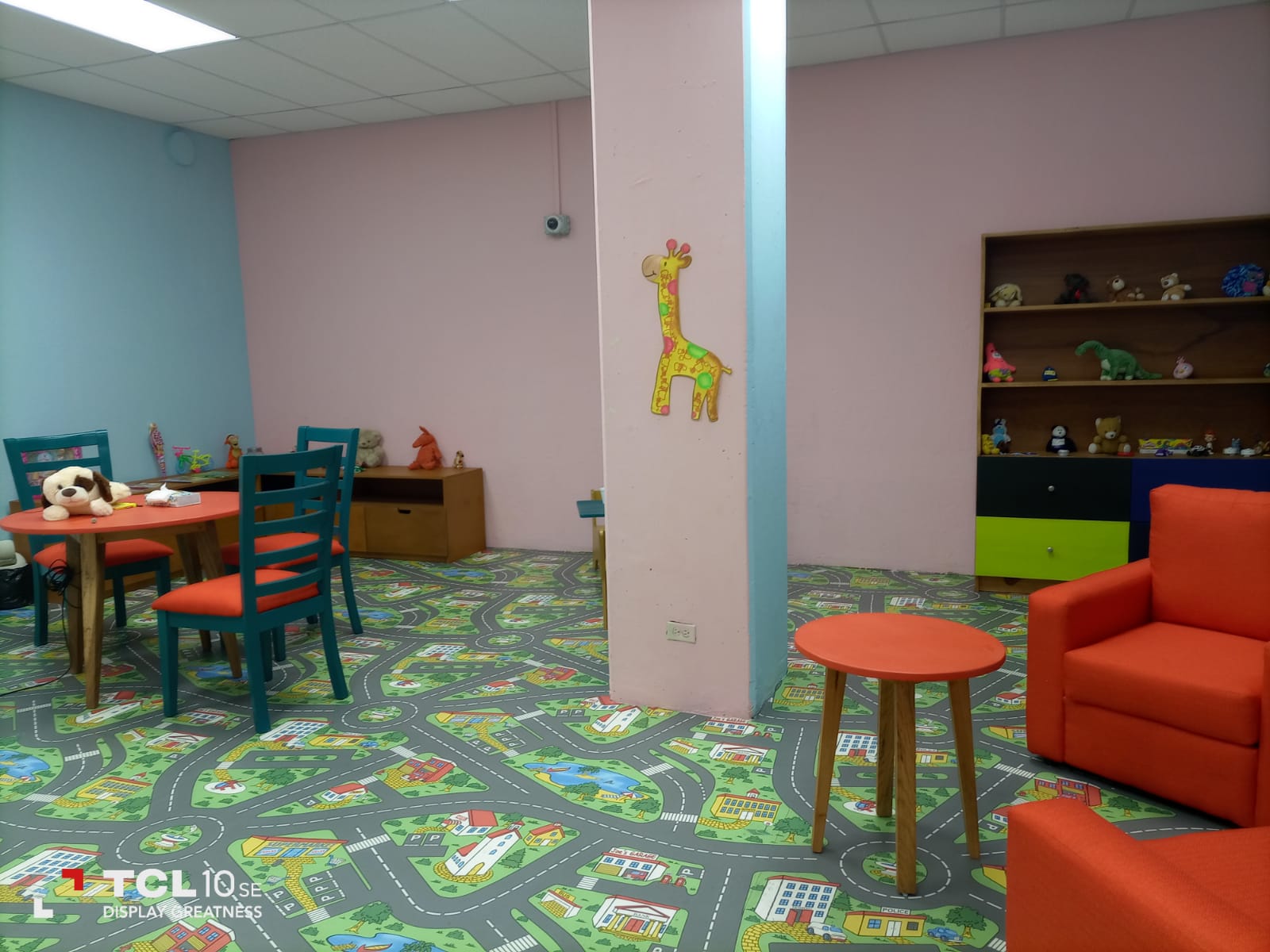 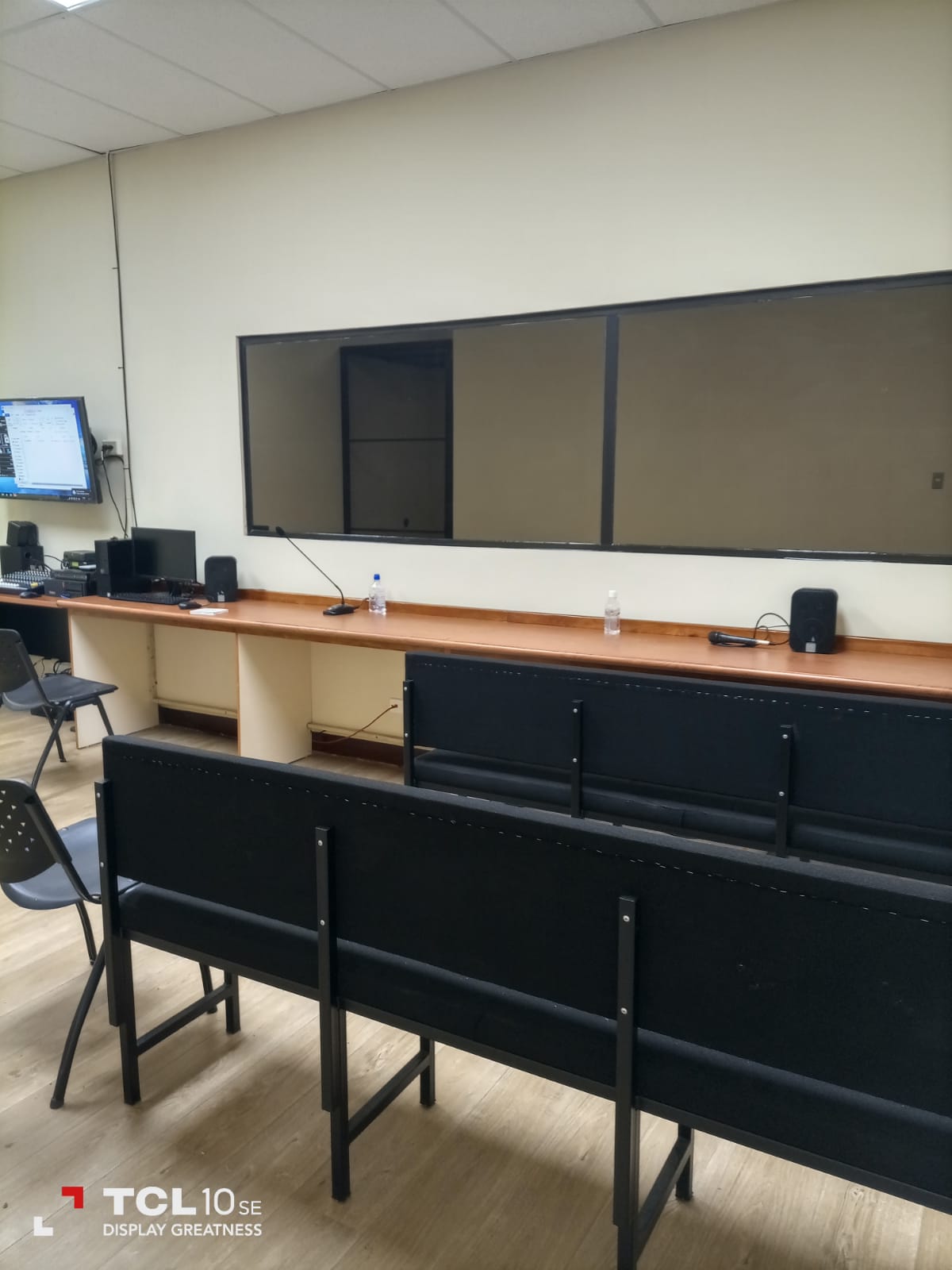 CÁMARA GESELL
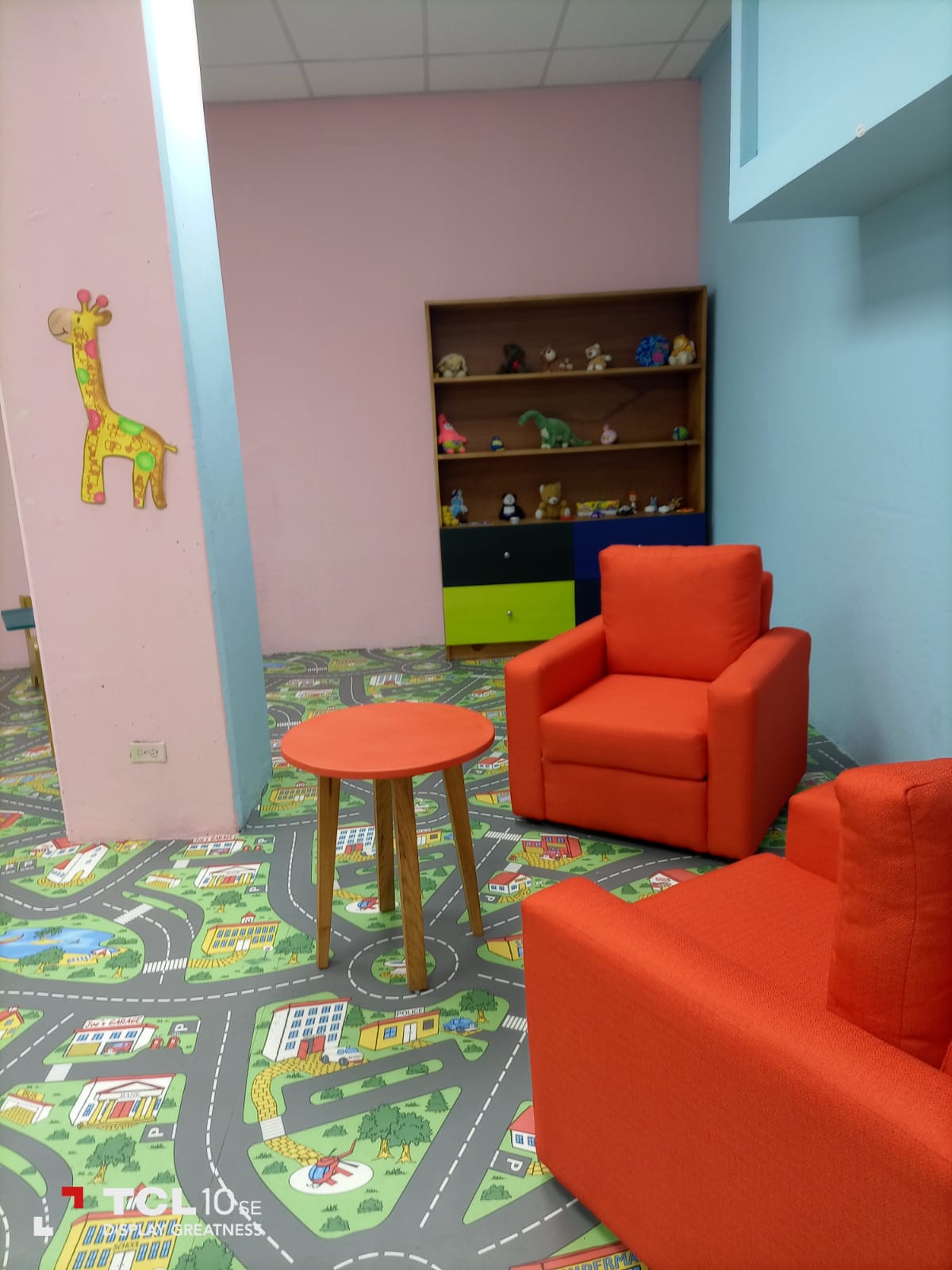 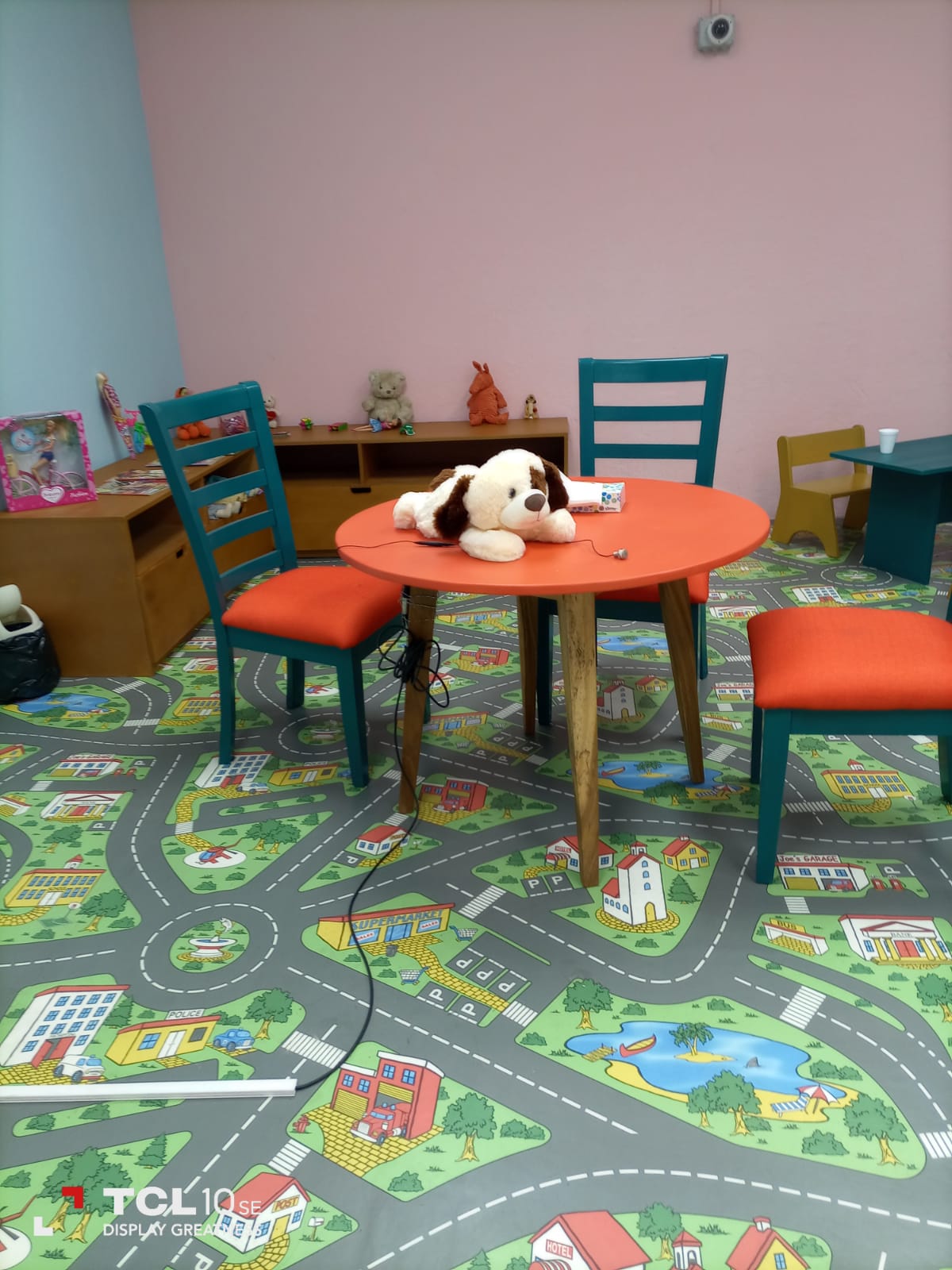 Acuerdo 16-2013. Instructivo para el uso y funcionamiento de la cámara Gesell, circuito cerrado y otras herramientas para recibir las declaraciones de NNA víctimas y o testigos.
Principios
Anticipo de prueba
Facilitadora de la entrevista
Funciones
BUENAS PRÁCTICAS
Principio de celeridad, economía procesal, confidencialidad requerimiento de audiencias y autorizaciones judiciales.
No revictimización.
Diligenciamientos urgentes.
Otorgamiento de medidas de seguridad o seguridad perimetral.
Control de Convencionalidad.
Bloque de Constitucionalidad. 
Corpus Iuris de la niñez.